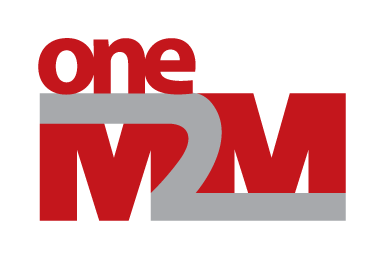 Attribute-level access control
Group Name: ARC WG
Source: Yuan Tao, Mitch Tseng, Huawei Technologies
Meeting Date: ARC 16
Agenda Item: TBD
Introduction
In R1 specification, access control only manipulates at resource level. All the attributes in a resource are restricted to the same access control policy. 
	-  The privileges and selfPrivileges attributes of <accessControlPolicy> resource includes a set of access control rules, which is comprised of 3-tuples.
In some cases, attributes may require different access rights.
© 2015 oneM2M Partners
2
[Speaker Notes: 3-tuples: accessControlOriginators, accessControlContexts, accessControlOperations,]
Case 1: firmware/software management
1.  The version attribute can only be updated by
administrator device, other non-administrator 
device can only retrieve the value of this
attribute. However, when non-administrator
device executes firmware/software upgrade,
the UPDATE method is applied to the whole
resource. 

2. Only the administrator device can retrieve
the URL Attribute, other entities can retrieve all
attributes except the URL Attribute.
However, the RETRIEVE method is applied to
the whole resource.
© 2015 oneM2M Partners
3
Case 2: anonymous data sharing
Some anonymous data stored in a <container>
resource is shared by some entities. The data
and its relevant  information can be retrieved
except the creator attribute.
However, the RETRIEVE method is applied to the
whole resource.
© 2015 oneM2M Partners
4
Suggestion
A new accessControlAttributes parameter 
Represents the attributes in the <resource> that is permitted to use this access control rule. 
The privileges and selfPrivileges attributes are comprised of 4-tuples.
Example: a CSE can use UPDATE method to AE-ID attribute of the <AE> resource between 9.00am to 12.00am.
© 2015 oneM2M Partners
5
[Speaker Notes: 4-tuples: accessControlOriginators, accessControlContexts, accessControlOperations, accessControlAttributes.]
Thanks
© 2015 oneM2M Partners
<Document number>
6